BIMBINGAN ANAK BERKEBUTUHAN KHUSUS
(PERKEMBANGAN ANAK TUNAGRAHITA)
Oleh :
Adi Apriadi Adiansha
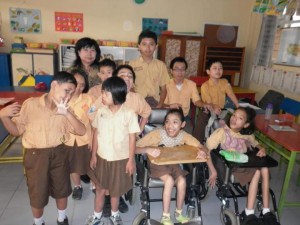 Kalian tahu mereka??
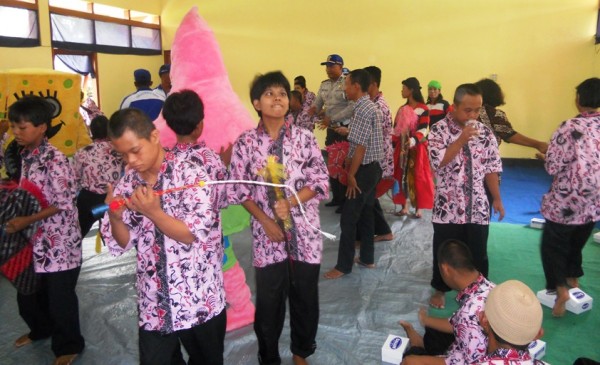 Mereka??
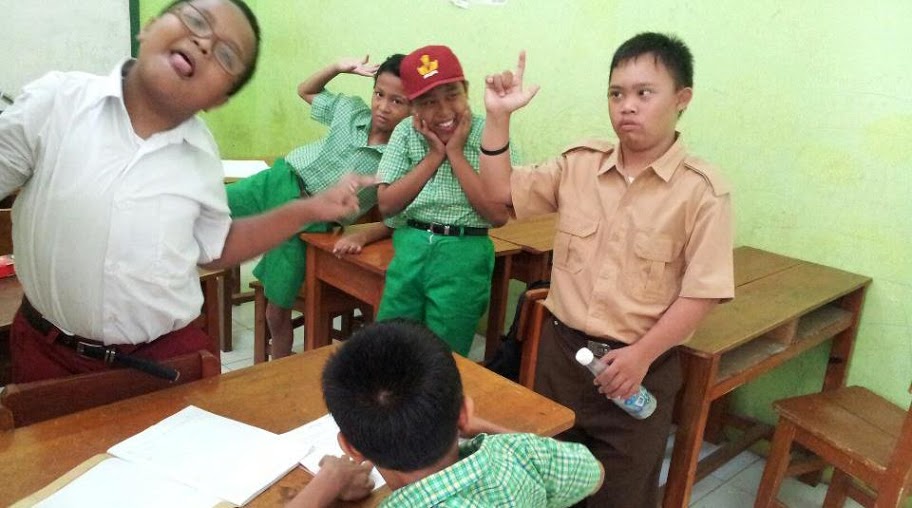 Dan Mereka??
Mereka
Adalah...........
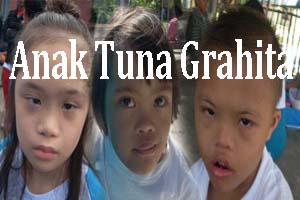 Tunagrahita????
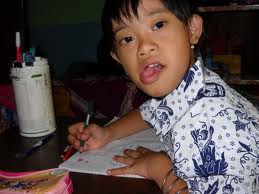 Somantri (2012:103) tunagrahita adalah istilah yang digunakan untuk menyebut anak yang mempunyai kemampuan intelektual dibawah rata-rata.
Anak tunagrahita merupakan seorang anak yang memiliki keterlambatan mental yang dialami selama periode perkembangan, berhubungan dengan gangguan belajar, penyesuaian sosial, dan lain-lain yang menyebabkan anak tersebut memiliki intelektual di bawah rata-rata.
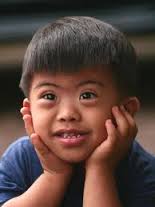 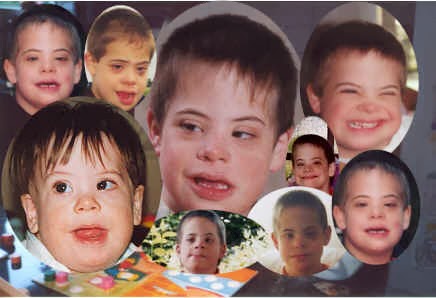 Karakteristik Anak Tunagrahita
Keterbatasan intelegensi
Keterbatasan Sosial
Keterbatasan Fungsi mental lainnya
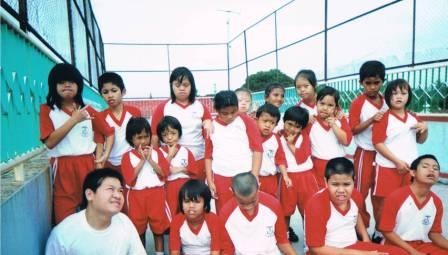 PENYEBAB  TUNAGRAHITA
Kirk (dalam Efendi:2006) mengemukakan tunagrahita disebabkan oleh faktor endogen yaitu faktor ketidaksempurnaan psikobiologis dalam memindahkan gen, dan faktor Eksogen yaitu faktor yang terjadi akibat perubahan patologis dari perkembangan normal.
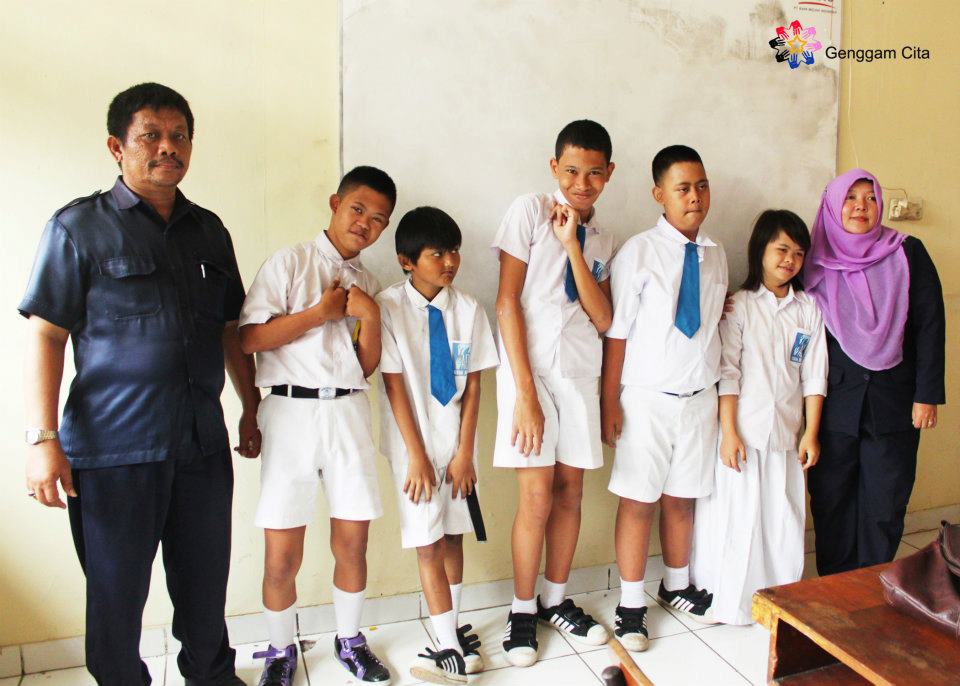 Klasifikasi Anak Tunagrahita
Tunagrahita Ringan
Tunagrahita Sedang
Tunagrahita Berat
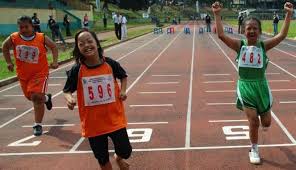 Perkembangan Fisik Anak Tunagrahita
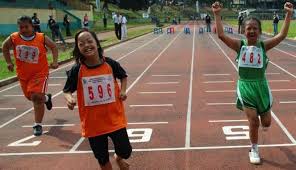 Perkembangan fisik dan motorik anak tunagrahita akan mengalami perkembangan yang setingkat lebih rendah dibandingkan dengan anak normal pada usia yang sama. Menurut (Martasuta:1984 dalam Soemantri:2012) bahwa berdasarkan hasil penelitian tingkat kesegaran jasmani anak terbelakang mental atau tunagrahita yang memiliki MA 2 tahun sampai dengan 12 tahun ada di dalam katagori kurng sekali. Sedang anak normal pada umur yang sama ada dalam kategori kurang.
Perkembangan Kognitif Anak Tunagrahita
Dalam hal kecepatan belajar, anak tunagrahita jauh ketinggalan oleh anak normal. Namun anak tunagrahita dapat mencapai prestasi lebih baik dalam tugas-tugas diskriminasi jika mereka melakukannya dengan pengertian.
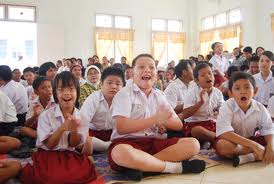 Perkembangan Kognitif Anak Tunagrahita
Ketepatan respon anak tunagrahita kurang daripada respon anak normal. Tetapi bila tugas yang diberikan bersifat diskriminasi visual, ternyata posisi anak tunagrahita hampir sama dengan anak normal.
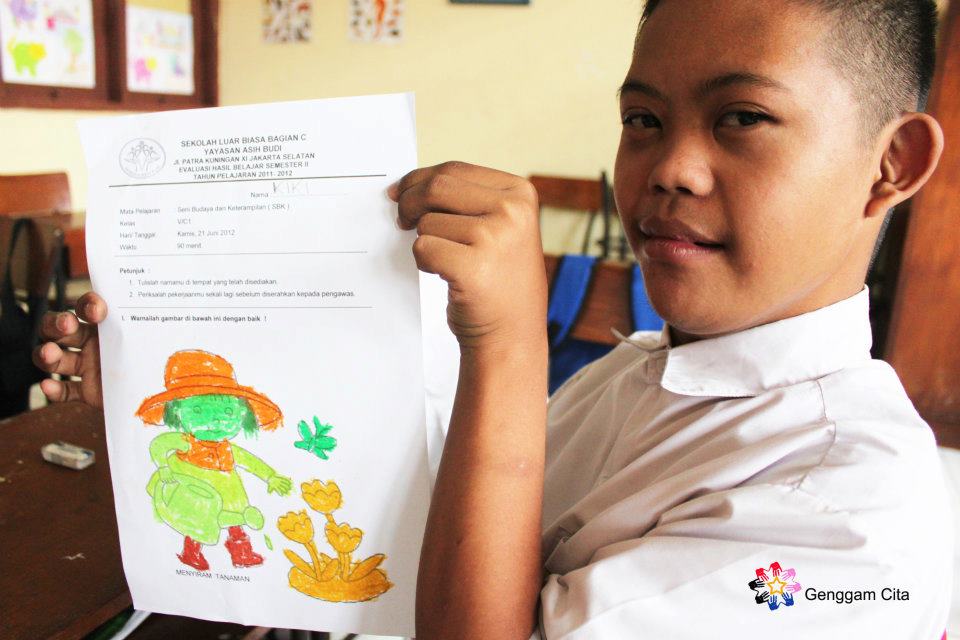 Perkembangan Kognitif Anak Tunagrahita
Anak tunagrahita membutuhkan waktu yang lebih lama dalam menjawab soal. Mereka juga sukar dalam menangkap informasi yang kompleks. Untuk long term memory daya ingat mereka sama dengan anak normal. Namun untuk mengingat hal-hal yang segera mereka tertinggal.
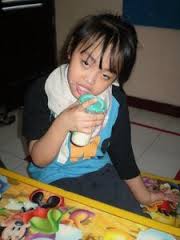 Perkembangan Bahasa Pada Anak Normal Menurut Myklebust (1960)
Inner Language
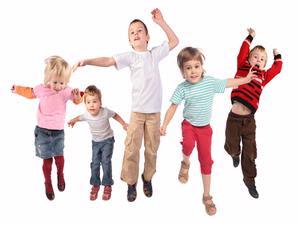 Receptive Language
Ekspresive Language
Perkembangan Bahasa pada Anak Tunagrahita
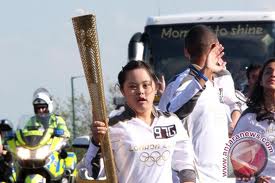 Anak tunagrahita tidak bisa menggunakan kalimat majemuk dalam percakapan (mereka menggunakan kalimat tunggal). Mereka mengalami gangguan artikulasi, kualitas suara, dan ritme. Mereka juga memiliki kelambatan dalam perkembangan berbicara.
Perkembangan Bahasa pada Anak Tunagrahita
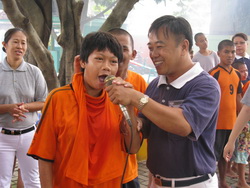 Dalam vacabulary anak tunagrahita lebih lambat daripada anak noramal (kata per menit), lebih banyak menggunakan kata-kata positif, umum, tidak pernah menggunakan kata-kata ganti, menggunakan kata bentuk tunggal.
Ingin Lihat yang Lain?
Kilik di Sini!
Perkembangan Emosi, Sosial, dan Kepribadian Anak Tunagrahita
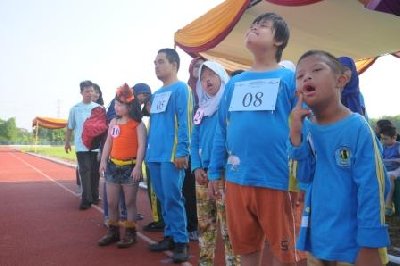 Untuk anak tunagrahita berat, mereka cenderung tidak memiliki dorongan untuk pemeliharaan dirinya sendiri. Mereka juga tidak dapat menunjukkan rasa lapar atau haus dan tidak mampu menghindar dari bahaya. Sedangkan pada anak tunagrahita ringan, dorongan emosi mereka memiliki emosi yang hampir sama dengan orang normal hanya saja emosi mereka terbatas.
Perkembangan Emosi, Sosial, dan Kepribadian Anak Tunagrahita
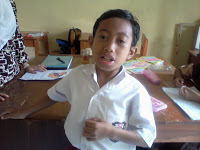 Anak tunagrahita pria memiliki kekurangan berupa tidak matangnya emosi, depresi, bersikap dingin, menyendiri, tidak dapat dipercaya, impulsif, lancang, dan merusak.
Perkembangan Emosi, Sosial, dan Kepribadian Anak Tunagrahita
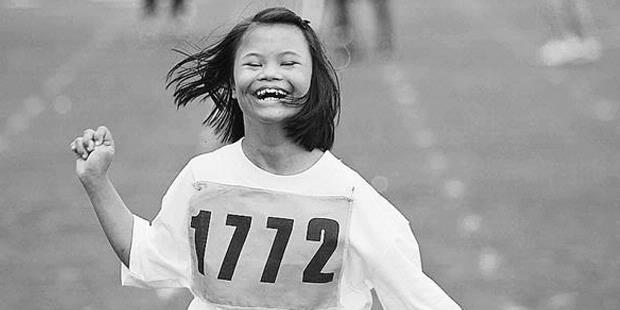 Anak tunagrahita wanita mudah dipengaruhi, kurang tabah, ceroboh, kurang dapat menahan diri, dan cenderung melanggar ketentuan.
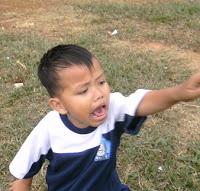 Dampak Tunagrahita
Perasaan melindungi anak secara berlebihan.
Ada perasaan bersalah melahirkan anak berkelainan, kemudian terjadi praduga yang berlebihan. 
Kehilangan kepercayaan akan mempunyai anak yang normal.
Terkejut dan kehilangan kepercayaan diri.
Banyak tulisan yang menyatakan bahwa orangtua merasa berdosa.
Orangtua kurang suka bergaul dengan tetangga dan lebih suka menyendiri karena bingung dan malu.
Sumber Rujukan:
Delphie. Bandi. (2009). Bimbingan Perilaku Adaptif. Sleman: KTSP.
Efendi, Mohamad. (2006). Pengantar Psikologi Anak Berkebutuhan Khusus. Jakarta: PT Bumi Aksara.
Somantri, Sutjihati. (2012). Psikologi Anak Luar Biasa. Bandung: PT Refika Aditama.
Yusuf, Syamsu. (2011). Psikologi Perkembangan Anak & Remaja. Bandung: PT Remaja Rosdakarya.
Kurniawan, Edi. (2011). Pengertian dan Penyebab Tunagrahita. (Online). Tersedia: http://www.edy.slbntarunamandiri.com/2011/10/pengertian-dan-penyebab-tuna-grahita.html. [September 2014].